Orthonormal Basis
Cartesian Coordinate System 
Unit vectors: i, j, k
Normalized to each other
Unique representation for each position!!
Convenient!
Works in general:
N dimension space
ANY N normalized orthogonal vectors will do!!
Infinite number of Cartesian coordinate systems in 3D space!!
But we already know this
Camera Space
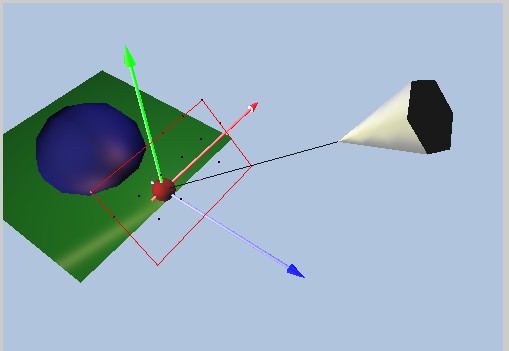 Orthonormal basis at the camera
View/Up/Side
V/U/W axis
All perpendicular
Also known as:
Eye Space
View Space
Up Direction (U)
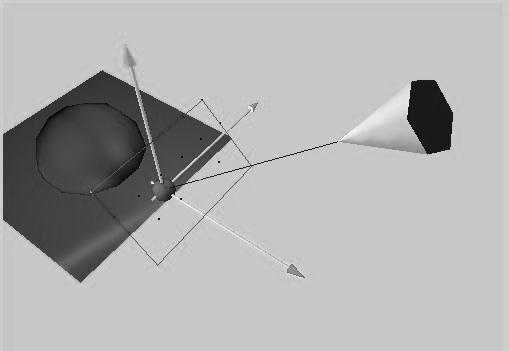 Eye
At
Side Direction (W)
View Direction (V)
Recall: Scene Description
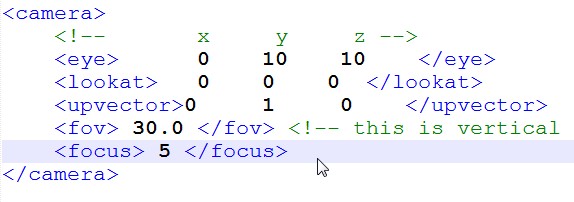 Camera is defined by:
Eye, lookat, and UpVector
Viewing Direction
Defined by Eye and At
Notice:
UpVector is usuallyNOT perpendicular to View Direction!!
Easier for user to specifysent of “up”
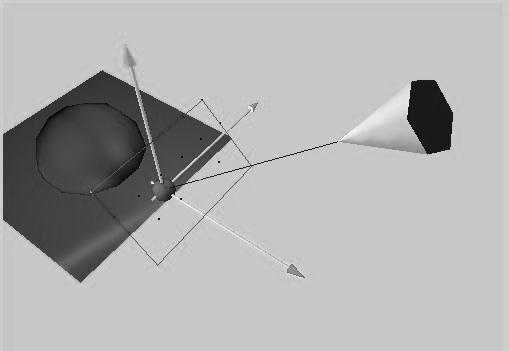 UpVector
Eye
At
Compute Camera Basis
Viewing Direction (V)
V = At - Eye
Remember:
UpVector may not beperpendicular to V
W = UpVector x V
W is perpendicularto both UpVector and V
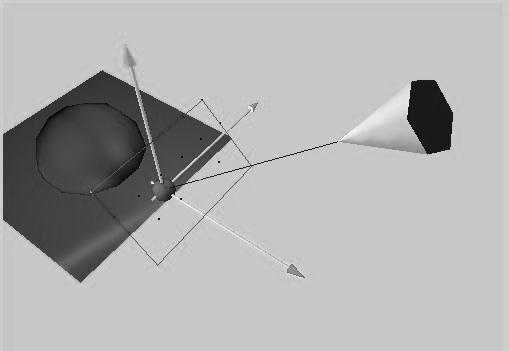 UpVector
Eye
At
W
V
Compute Up Direction (U)
U = V x W

U, V, and W are perpendicular!!

Normalize to form a Cartesian Coordinate!
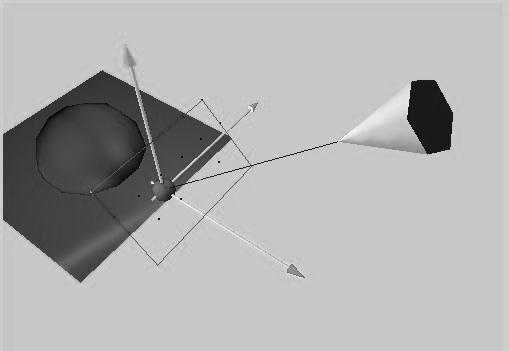 UpVector
U
Eye
V
W
At
Recall: Image Plane (Scene XML)
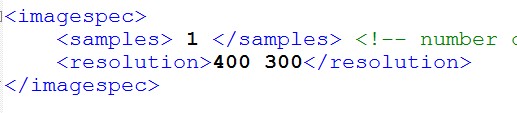 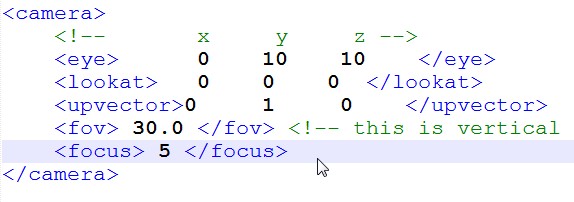 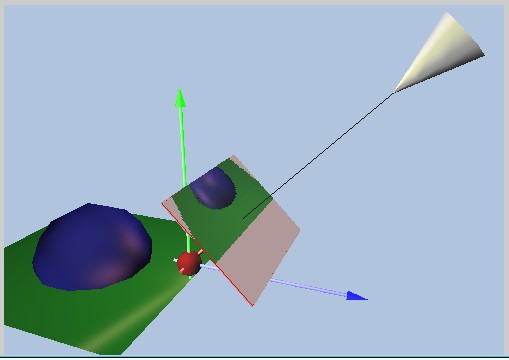 Eye
focus
focus distanceaway from the Eye
Resolution definedin the XML file to beM by N pixels
Always perpendicular to the viewing direction V
Image Plane
Image Plane Height
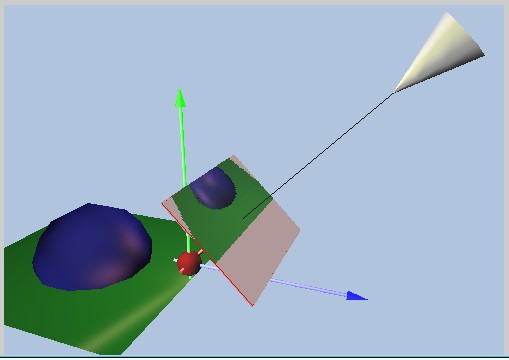 Eye
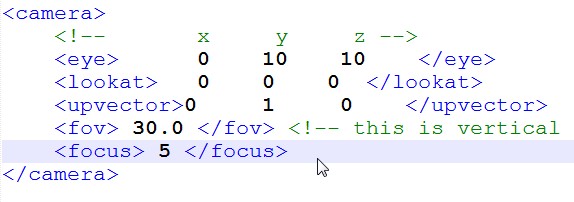 Image Plane
focus
Height
fov: fields of view
Is vertical angle
Distance betweenEye and Image Plane: focus
Image Plane Height: Height = 2 * focus * tan (fov/2)
fov
Image Plane Width
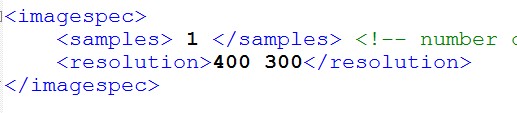 Resolution: M by N
Aspect ratio = M/N


Computed: Height


Width = Aspect Ratio * Height
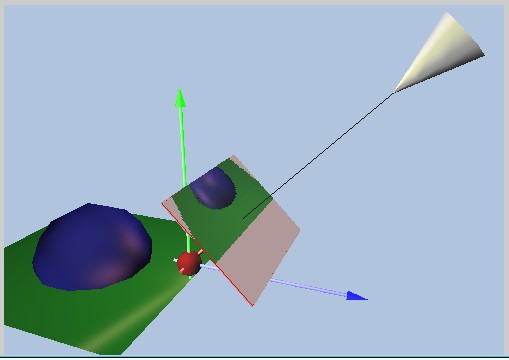 Height
Width
Cartesian Coordinate on Image Plane
2D, Requires
2 Perpendicular
Unit Vectors
Origin: Lower-Left Corner
Remember
U, V, W from Camera Space
Image plane perpendicular to V
U in the vertical direction of Image Plane
W in the horizontal direction of image plane!
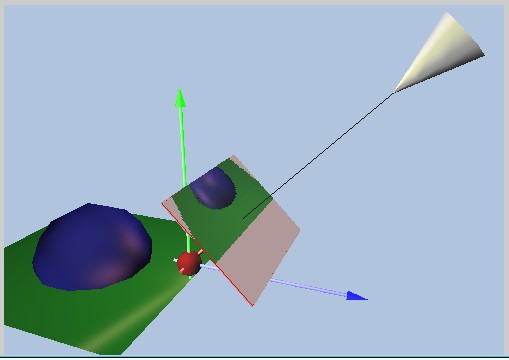 U
Image Plane
V
W
U
W
LowerLeft
Image Plane Location
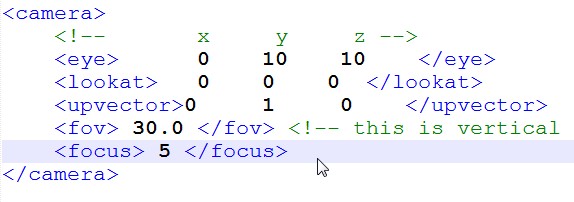 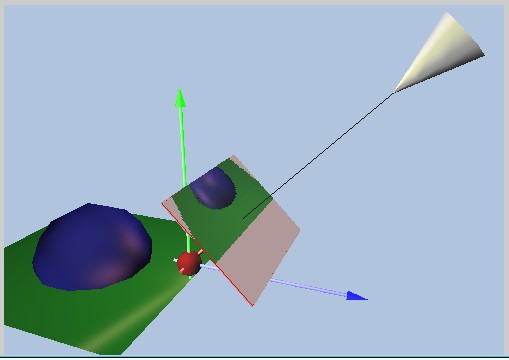 Eye
Image Plane
Let Center = C
C = Eye + focus * V
focus
C
Lower Left Corner
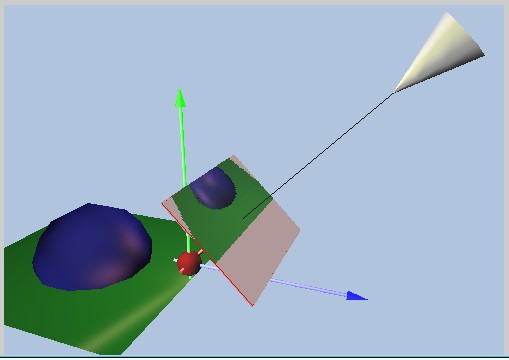 Normalize: U, W

Dimension: W x H

Upper-Left Corner: 
            Pul = C – (Width/2) * W + (Height/2) * U
UpperLeft (Pul)
C
U
Image Plane
W
Pixel Size:
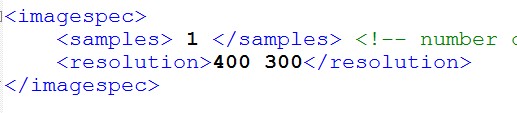 Pul
Image Resolution: 
M by N

Image Size: 
Width by Height


Dimension of each pixel 
Width: pw = Width / M
Height: ph = Height / N
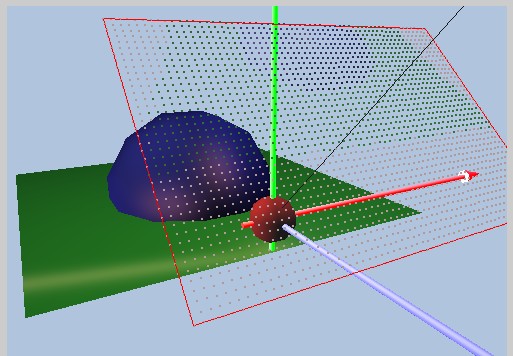 Pixels
Image Plane
Pixel Location:
Assume pixel indexing 
Begin from upper left
a increase towards right
b increase towards down
pw: width of a pixel
ph: height of a pixel
U and W are normalized

Pul is index [0][0]
Pixel[0][0] location = Pul

Pixel[a][b] location is:          Pab = Pul – (a * pw) * W – (b * ph) * U
Index i
U
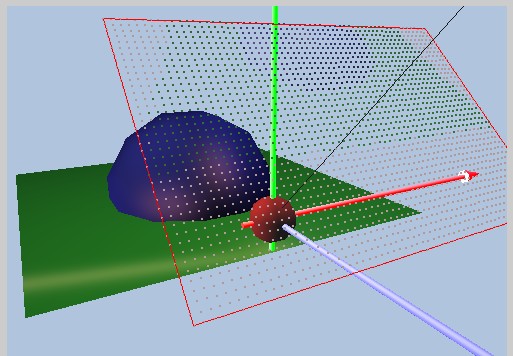 Pll
Index j
W
Image Plane
Orthonormal Basis
What is an orthonormal basis in 3D?
T/F: Given a 3D room, there are four best unique orthonormal basis can we define, one at each of the corners.
Eye/Camera/View Space
How does a computer graphics user specify the eye space
In general when our users define the camera, can we expect the up vector to be perpendicular to the viewing direction?
By convention, X/Y/Z-axes are mapped to
Side vector is the cross product of: (order matters!!):
Up vector is the cross product of: (order matters!!):